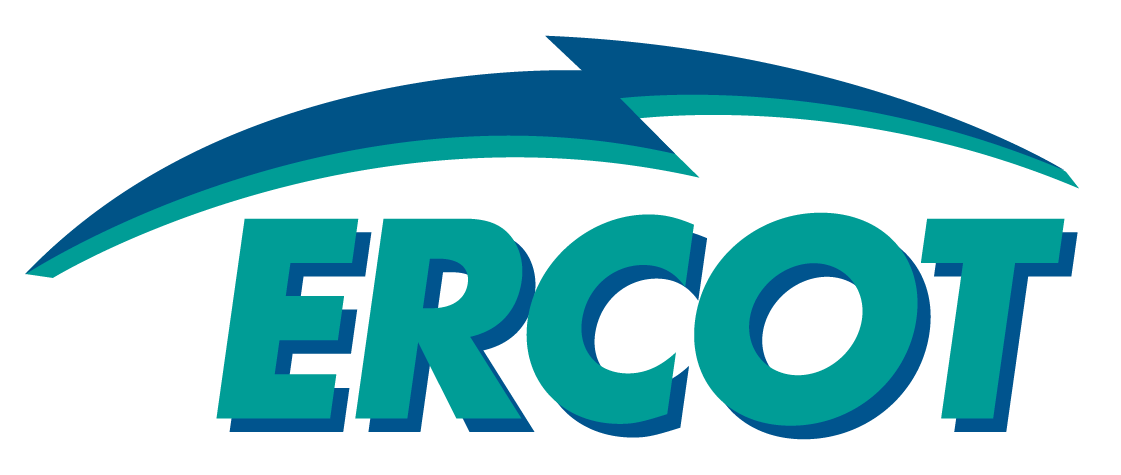 Subsynchronous Resonance Update



Jeff Billo, Senior Manager

ERCOT Transmission Planning

February 4, 2016

Reliability and Operations Subcommittee
ERCOT Public
1
Three Workshops in 2015
#1 on March 13, 2015
Refined SSR definition
Proposed SSR assessment scope, methodology, and criteria
Proposed a study plan to revise SSR study criteria
#2 on May 29, 2015
Discussed stakeholders’ comments
Presented the SSR RFI status and progress of SSR studies to revise criteria
#3 on December 4, 2015
Presented the SSR study results
Identified generation plants for detailed time-domain analysis
Discussed the SSR process to be considered for Protocol and Guides revision requests
ERCOT Public
2
Assessment Plan to Revise Topology Screening and Frequency Scan Criteria
Identify existing generation plants that can be radial to the series capacitors within 14 circuit outages (Complete)
A double circuit line is counted as two transmission circuits
Request SSR data (mainly plants between N-8 and N-14) for frequency scan analysis (Complete)
RFI to 33 plants – 22 plants provided data
ERCOT perform frequency scan analysis for plants with data (Complete)
Identify generation plants to perform detailed analysis (Complete)
Review detailed analysis results and revise topology screening and frequency scan criteria (2Q, 2016)
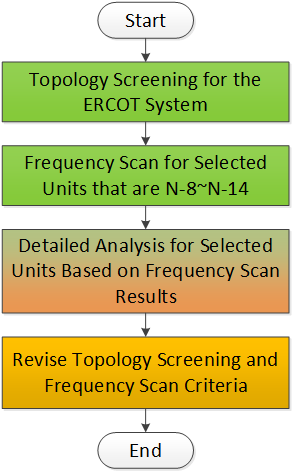 ERCOT Public
3
Frequency Scan Summary
The existing generation plants that: 
are identified to be radially connected to the series capacitors within N-14 circuit outages.
provided sufficient SSR model data
Note
W: wind 
SG: synchronous generator
minNx: # of circuit outages to be radially connected to series caps
SSR: potential SSR vulnerability in terms of N-x circuit outages
M: mitigation installed
P: protection installed
* Include multiple wind plants in Panhandle
ERCOT Public
4
Study Approach, Process, and Responsibility
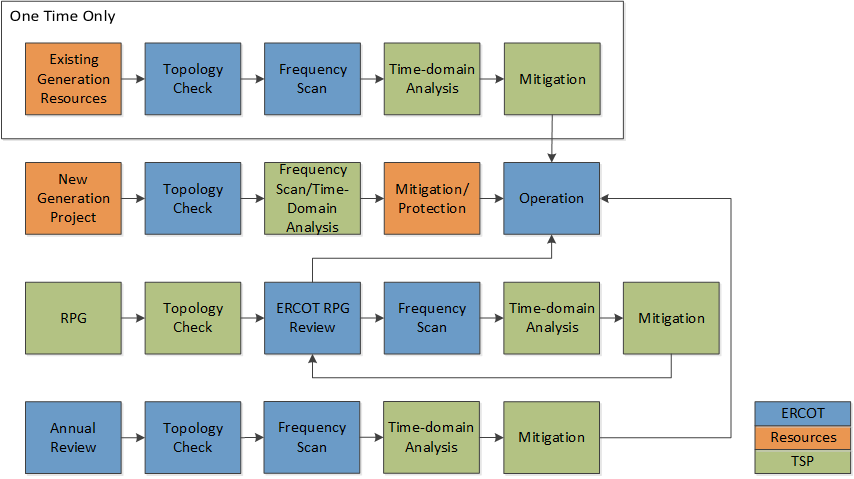 Resource is responsible for providing its Facility model and data.
ERCOT Public
5
Next Steps
TSPs will perform detailed analyses for selected generation plants.  Expect to complete the study by Q2, 2016.
ERCOT, TSPs, and REs will review the detail study results and revise the study criteria if needed (by Q2, 2016).
Draft NPRR, NOGRR, PGRR (tentatively Q2, 2016).
ERCOT Public
6